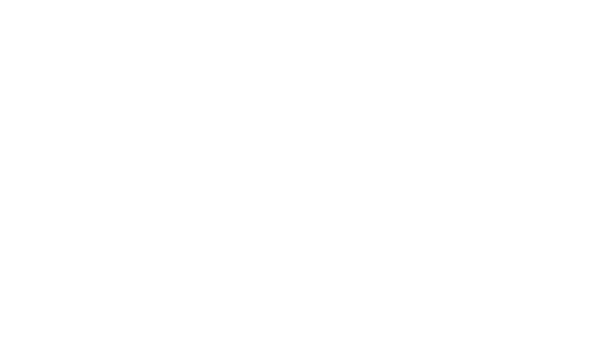 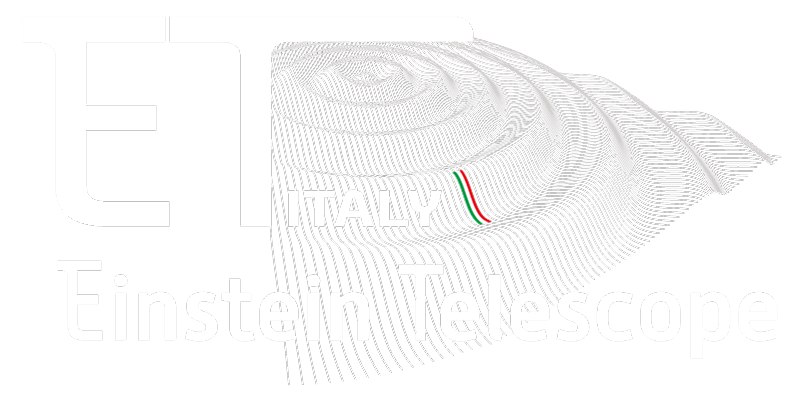 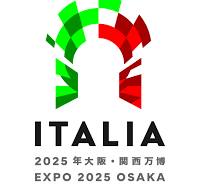 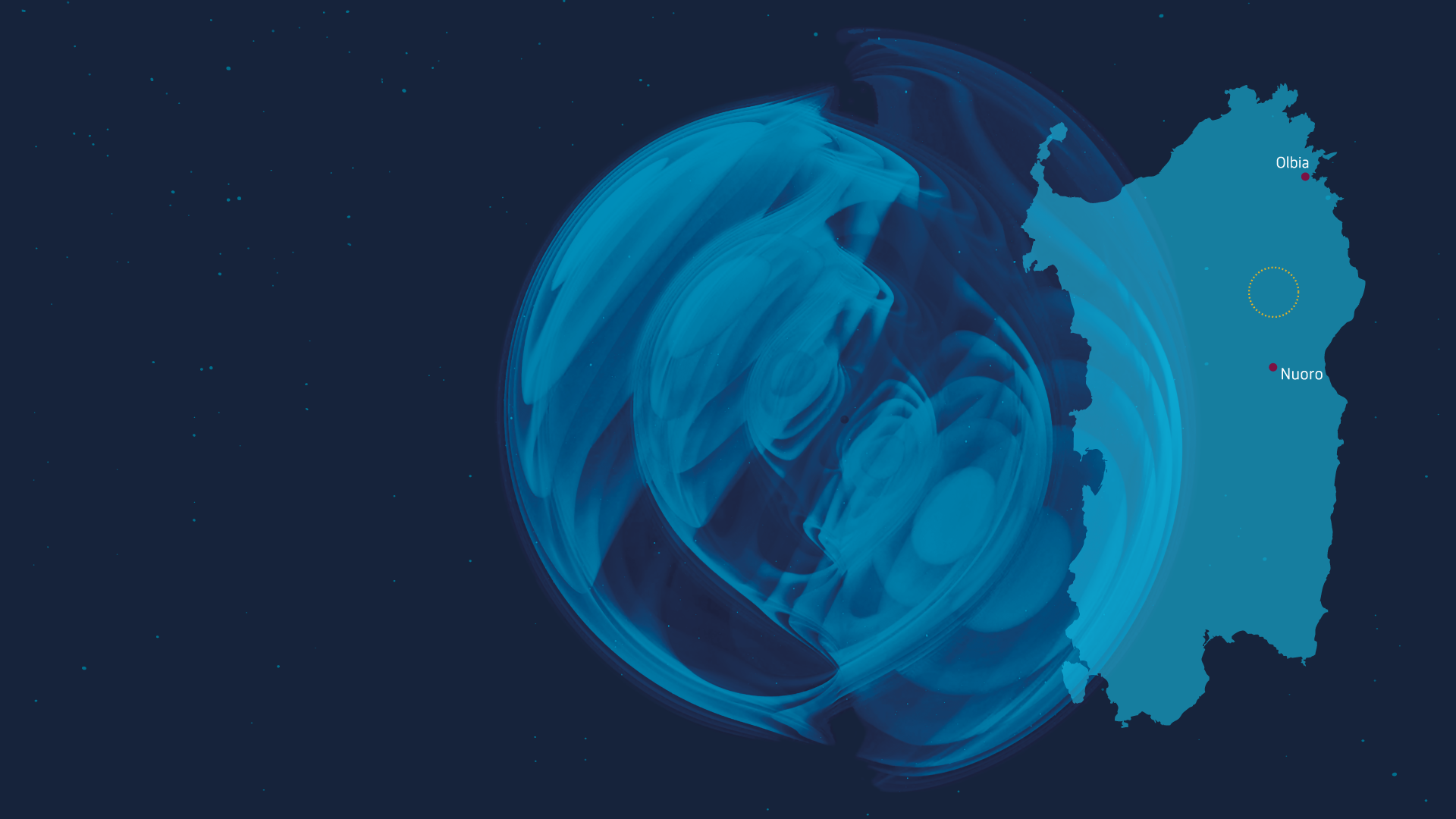 The socio economic impact of Einstein Telescope
The future large research infrastructure for the gravitational waves in Europe
Alberto Masoni – INFN  Research DirectorResponsible for Sardinia of Einstein Telescope Infrastructure Consortium Project
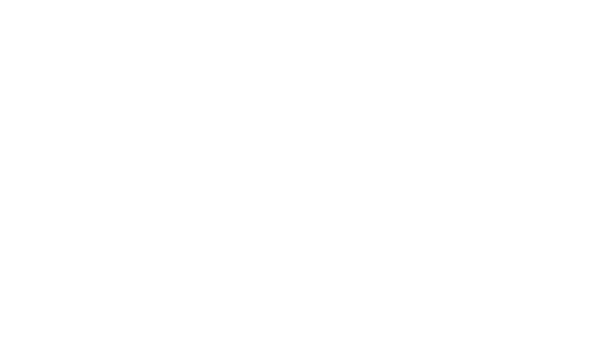 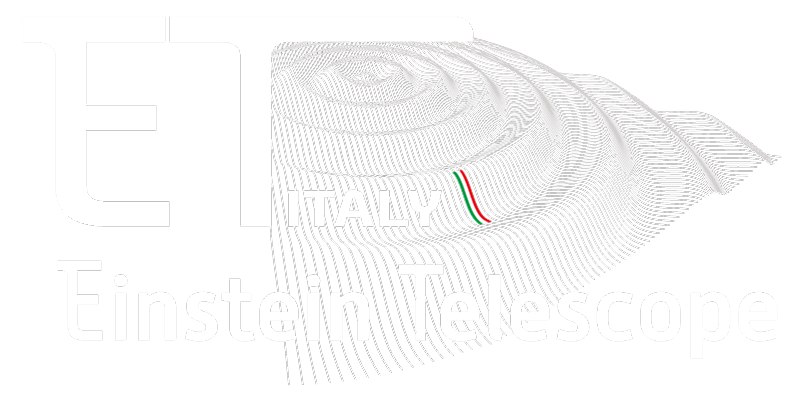 Acknowledgements
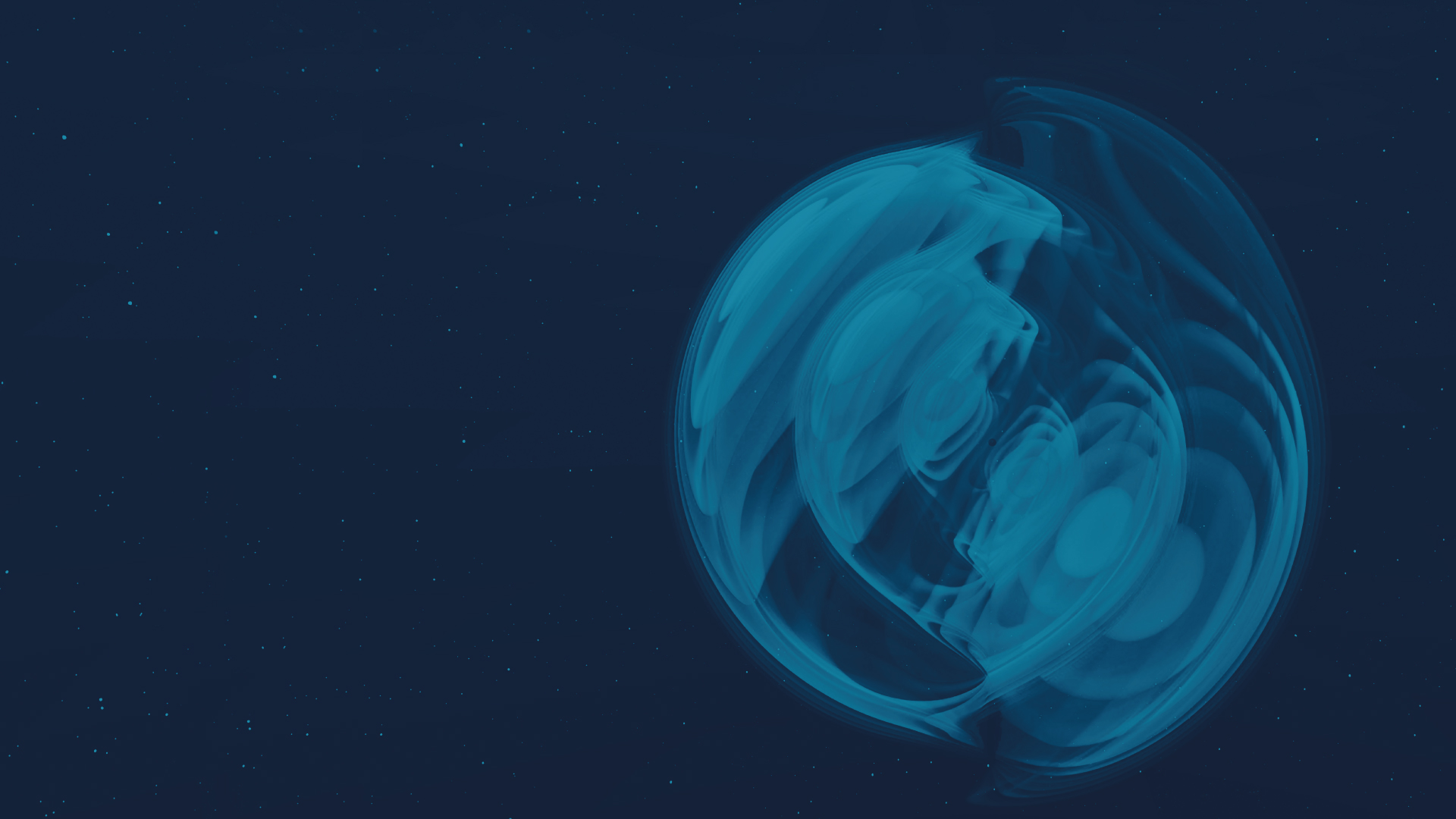 Luigi Guiso - AXA Professor Einaudi Institute for  Economics and Finance

Raffaele Marras – Advisor to the President of the Sardinia Autonomous Region 

Marco Pallavicini – INFN Vice President

References:  The Ambrosetti House
G7 Large Research Infrastructures. Synergies and Impact on science and society https://www.ambrosetti.eu/en/innotech-hub/g7-large-research-infrastructures/?utm_source=event&utm_campaign=qrcode
Major research infrastructures and Italy-Japan collaboration in fundamental physics at Expo2025 Osaka
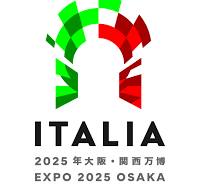 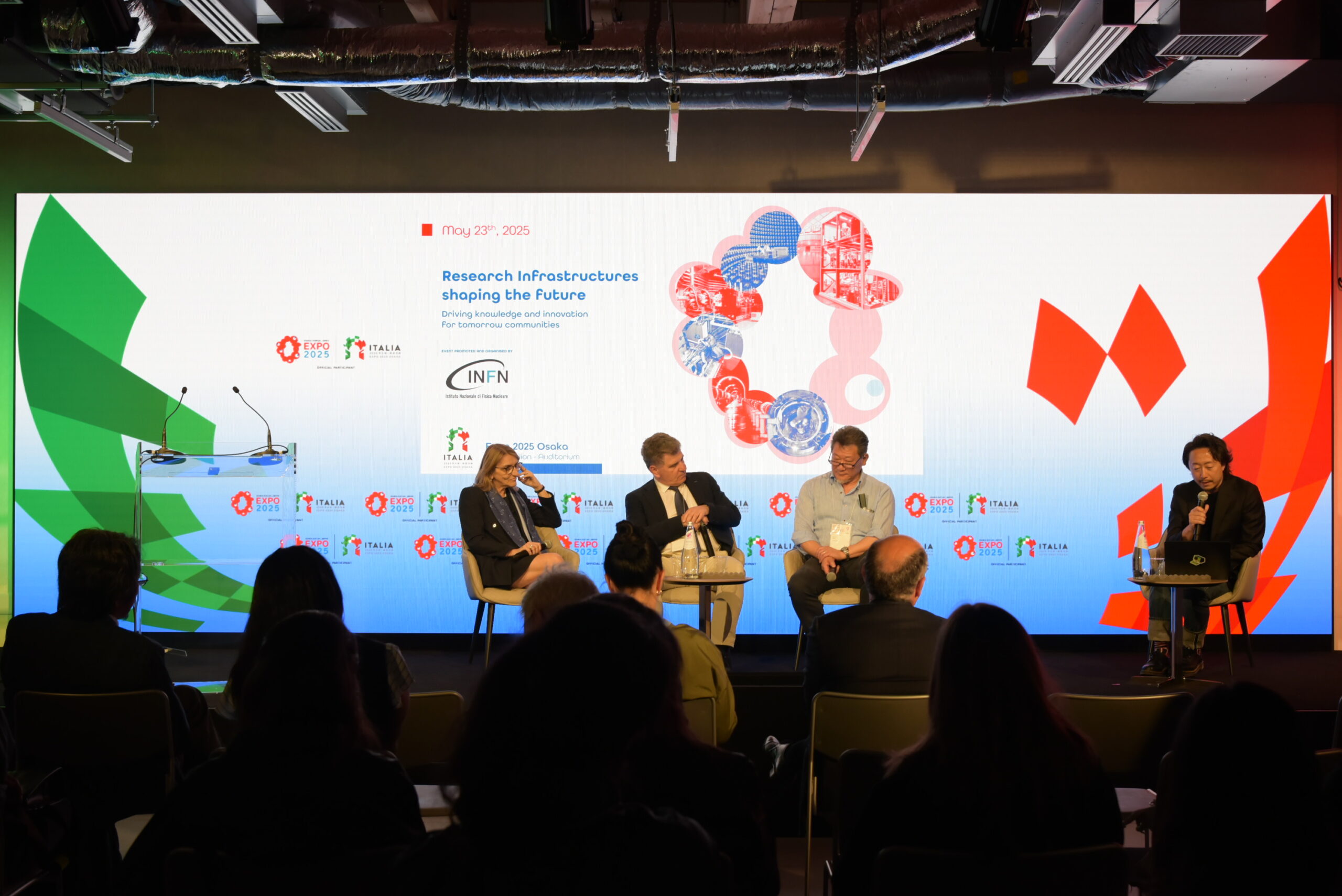 The Italy Pavilion at Expo2025 Osaka hosted the event Research infrastructures shaping the future. Driving knowledge and innovation for tomorrow’s communities on May 23, promoted and organised by INFN (the Italian National Institute for Nuclear Physics)
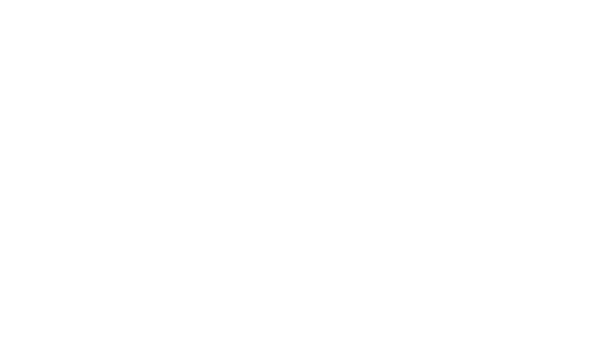 The Impact 1
Great Expectations
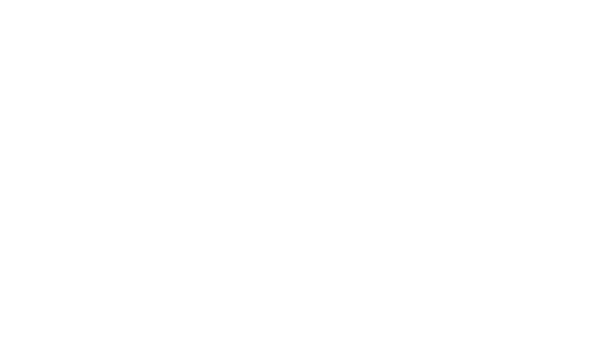 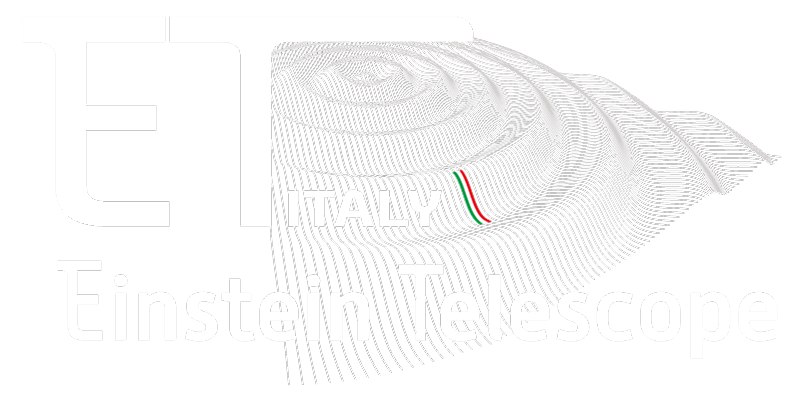 VLRIs are long-term enterprises which are developed primarily to produce frontier knowledge. However, they are also increasingly expected to deliver a broad range of societal and economic benefits(OECD (2023), “Very Large Research Infrastructures: Policy issues and options”, OECD Science, Technology and Industry Policy Papers, No. 153, OECD Publishing, Paris, https://doi.org/10.1787/2b93187f-en.)

Large Research Infrastructures have a significant economic impact. Estimate for G7  LRIs  is  about 540 bln USD (CAPEX+OPEX) over the last 50 years
The usefulness of useless knowledge
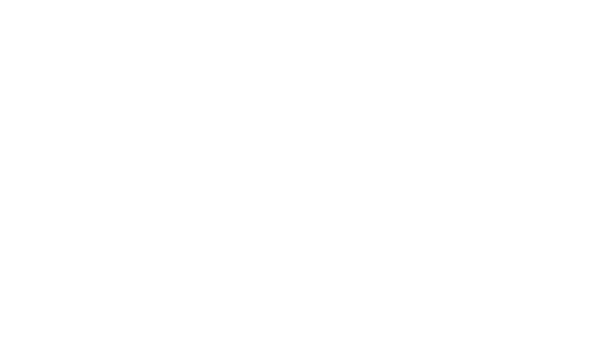 The Impact 2
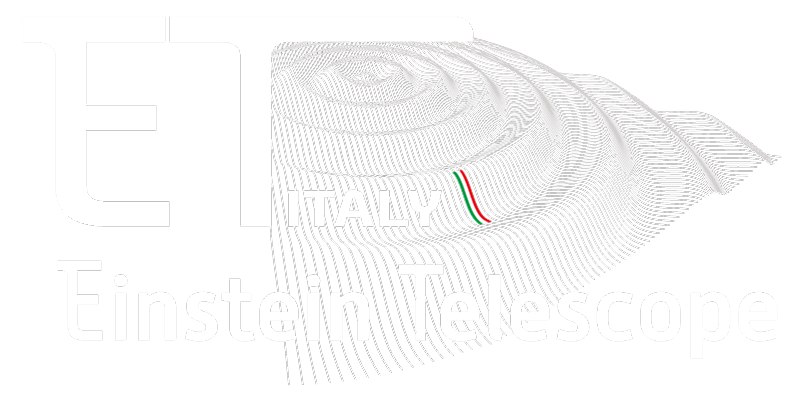 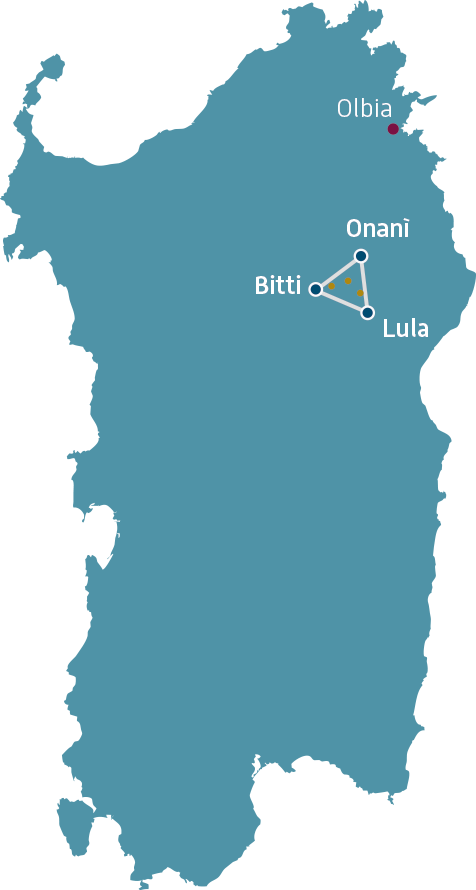 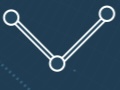 Japan hosts three major Research Infrastructures. 
One of them, KAGRA, dedicated to Gravitational waves


Einstein Telescope will be the largest  research infrastructure approved for the next 10 years within the  program of the European Strategy Forum for Research Infrastructures 

Italy candidates Sardinia to host this infrastructure
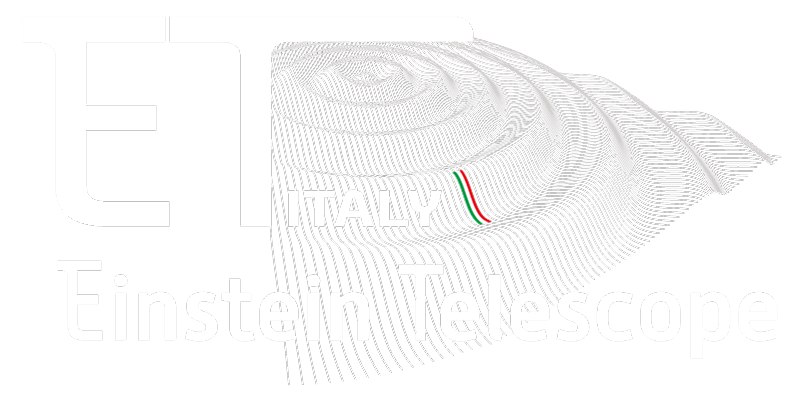 The G7 Event in Sardinia
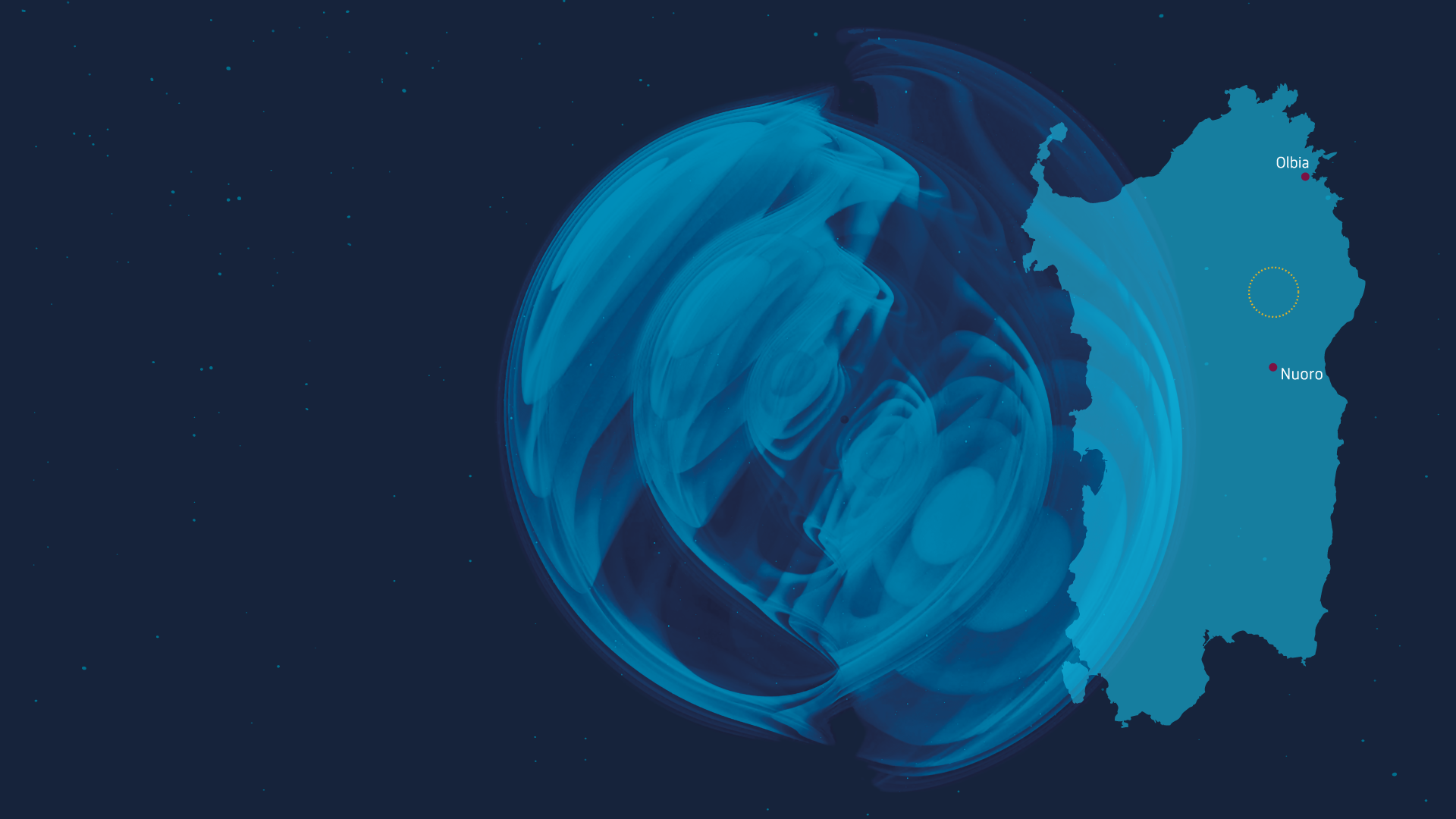 During the Italian Presidency of the G7 the Italian Minister of University and Research, Anna Maria Bernini promoted a G7 event dedicated the socio-economic impact of large research infrastructures
The event was held in Sardinia, near Nuoro, close to the area proposed to host the ET site
The Event was organized by  INFN and the Italian Ministry of University and Research
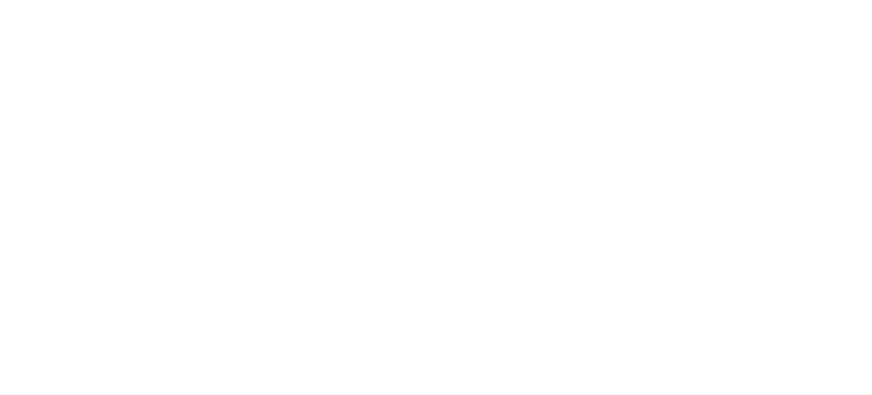 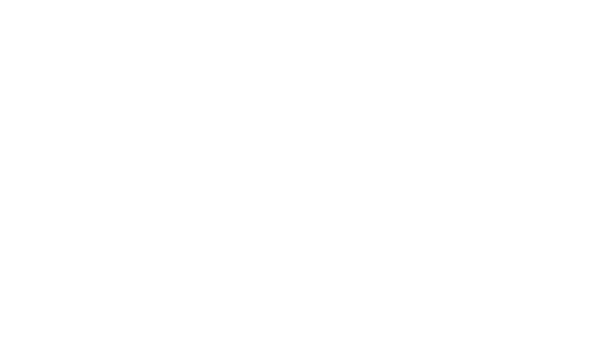 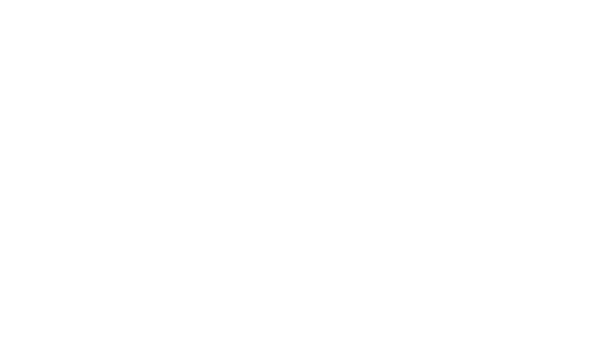 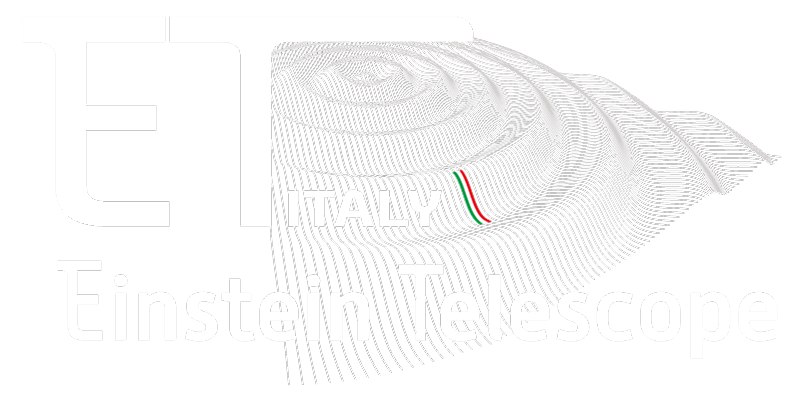 The G7 Event in Sardinia
The Greatest Thinghs are said in Silence
                                  Grazia Deledda
Nuoro 1871-Rome 1936
Nobel prize for Literature in  1926
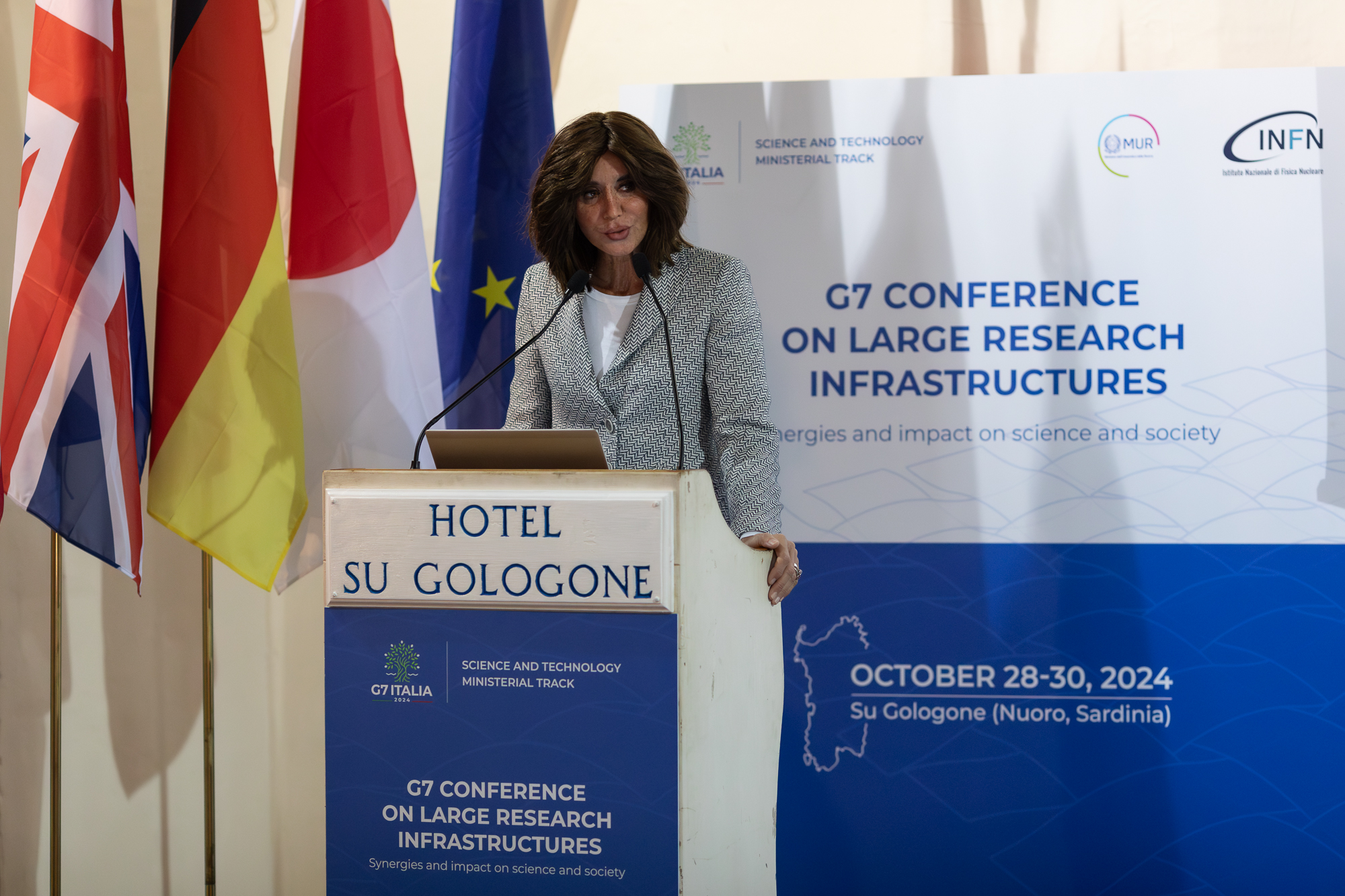 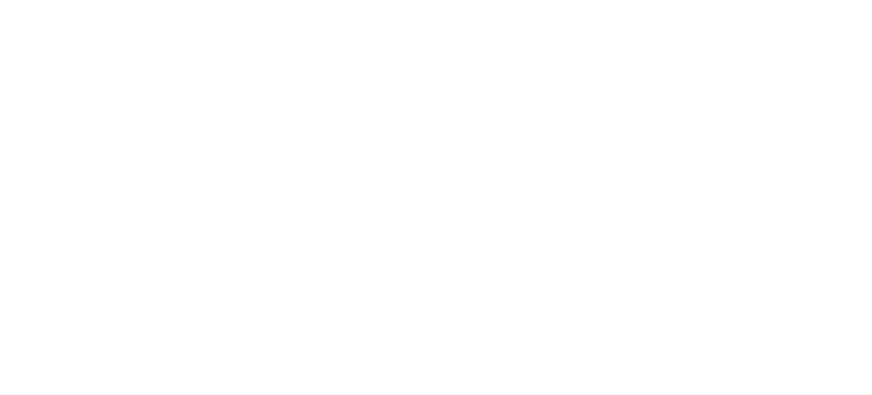 Italian Minister Anna Maria Bernini at the G7 Event
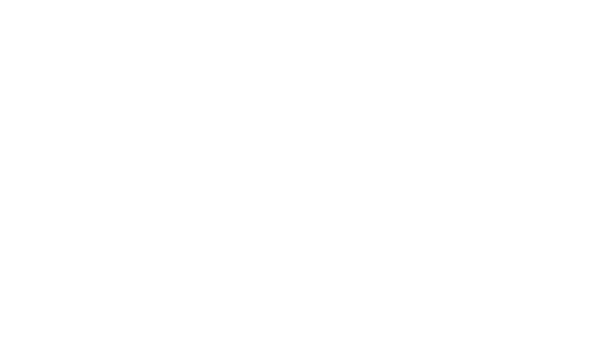 The Investments
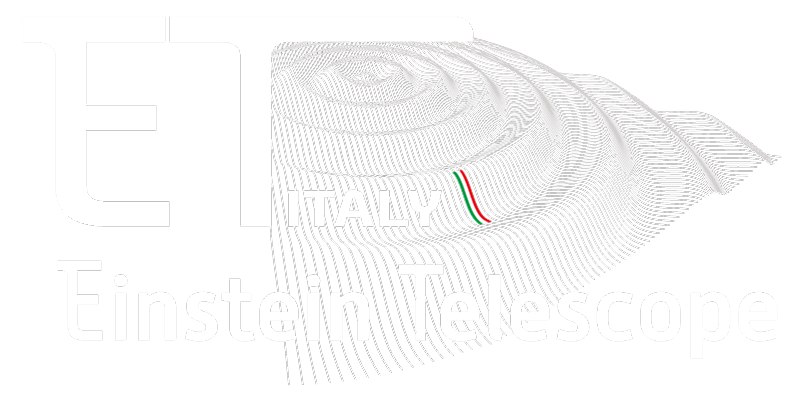 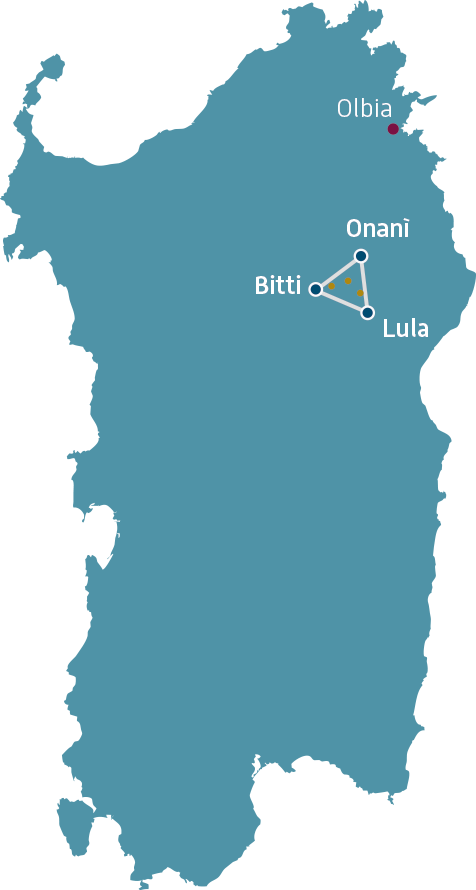 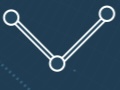 The Italian Minister of University and Research, The Sardinia regional Government and INFN are performing substantial investments for this project 


The investments are not limited to laboratories and scientific infrastructures
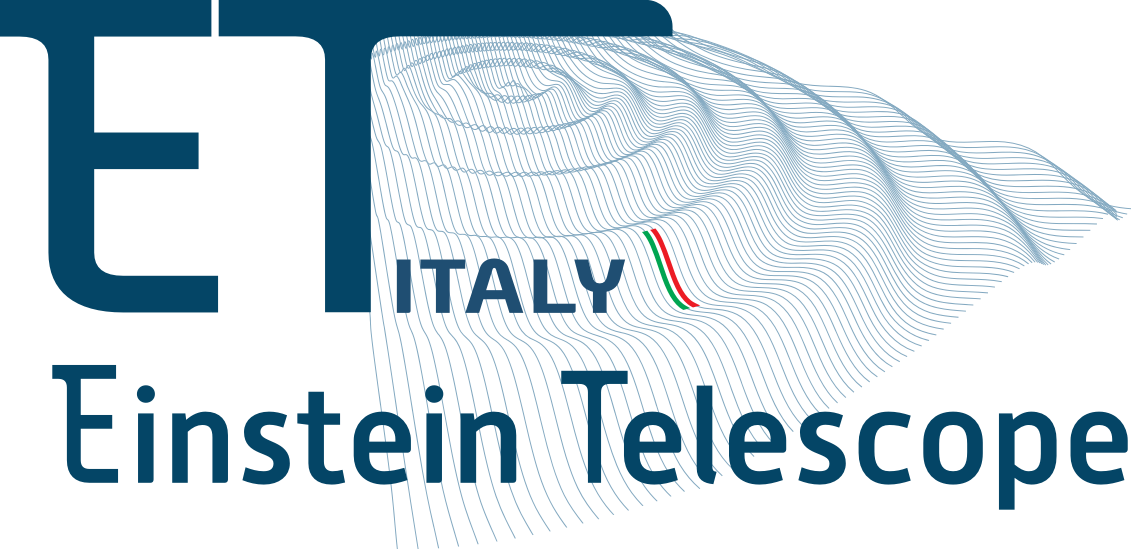 Investments (available or committed)
Updated now to 168 million
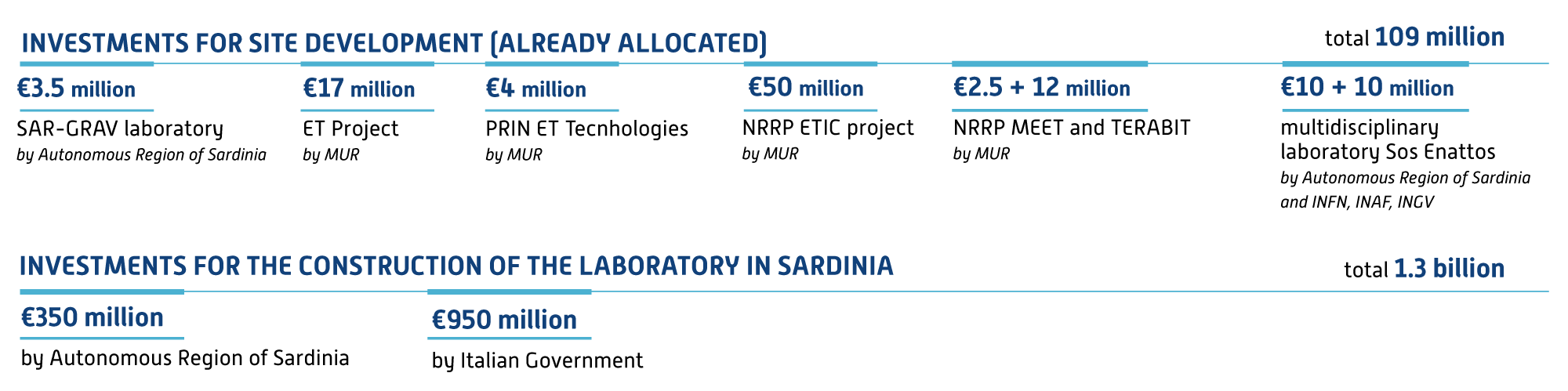 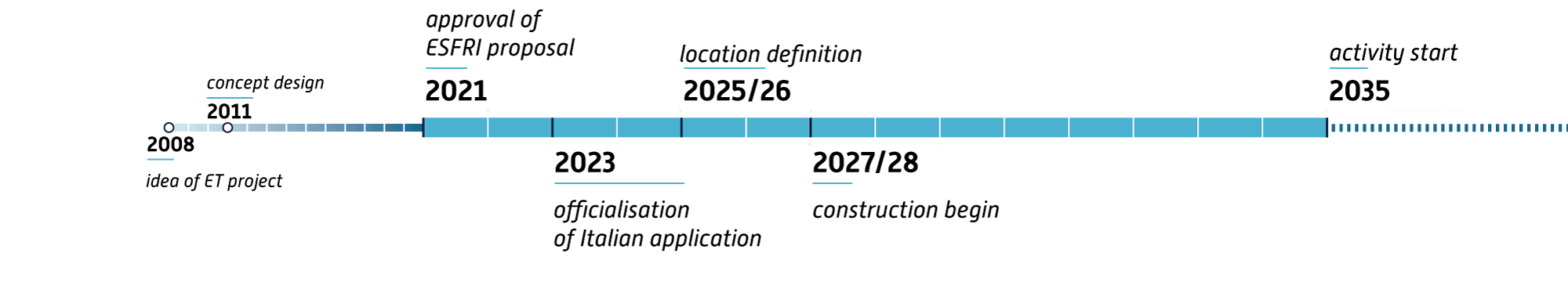 Geometry and location(s) definition
Desirable
Timeline
(to be defined yet)
>2036
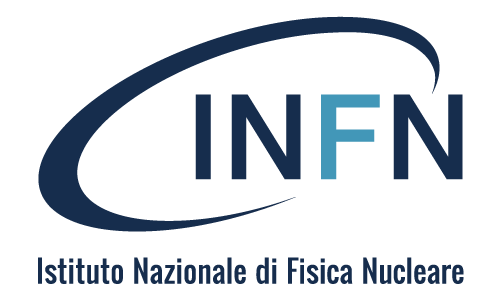 Construction begin ?
Evaluating the Economic Effects of ETG7 Conference on Large Research Infrastructures
Luigi Guiso
(EIEF)
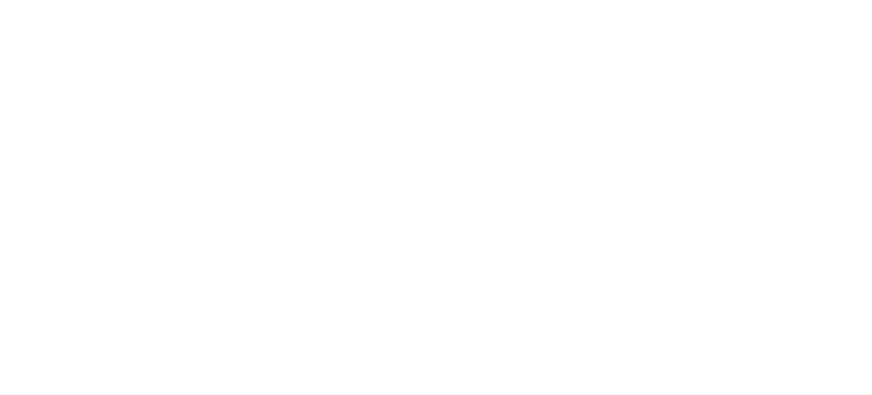 Economic impacts
Distinguish two phases: Construction phase and Operation phase 
Construction phase 
Effects of the ET construction expenditures  on overall production, value added and employment  
Operation phase
Effects of annual running costs for ET on overall production, value added and employment
Social effects of ET activity and its spillovers
Scientific production and discoveries (e.g. proxied by n. of publications) 
Human capital and skill development (visitors, doctoral programs) 
Technological spillovers on suppliers (knowledge and technology transfer)
Impacts (million euros)
Construction phase: 
effects are front loaded;  Multiplier 2.7
3,320 additional workers per year
Construction phase: 
main sectors impacted construction and manufacturing
Local effects, about 60%
Construction phase: 
L-shape alternative, about 25% smaller
Beneficiaries
As a starting point we identified the possible beneficiaries of the research facility. We highlight the impacts and provide (very conservative) estimates that ET will have on:
The scientific community 
Young scholars
Firms (especially suppliers)
The society overall
Focus on most relevant dimensions/channels
Overall combined social impact
Tech spillovers: in report we discuss qualitative evidence from a survey on a sample of firms involved in INFN public procurement collaborations
- 1/3 report increase in sales beyond those due to direct procurement
- Report acquisition of new technical and managerial competencies and market knowledge
- Acquisition of new customers and entry in new market (the research market)
L-shaped alternative
Constructions phase
Costs is about 25% lower for each location
Hence effects (given linear technology) during the construction fase will be 25% lower in each location but 50% higher compared to the triangle solution 
But multiplied by 2

Operational phase   
Technology not linear, 2L likely to generate more/better scientific output, hence effects larger than that in the one triangle solution
R&D Effects on Productivity Growth
ET will trigger R&D investments by all EU participating countries  

A conservative estimate estimate is 30/40 million Euros per year 

R&D will affect Total factor Productivity Growth in Europe as a whole

Assuming R&D expenditures fall on manufacturing we estimate an increase in EU value added by 46/62 million per year (holding constant any effect of higher TFP on labor and capital)

Net of R&D investment effect is 16/22 million, or 480/660 million over the life of ET
Do No Significant Harm
Environmental impact
Area designated for the ET infrastructure holds significant environmental value
The construction phase will present the greatest challenges for integrating the infrastructure into such a pristine area. 
Once operational, the project should not pose significant environmental issues
A plan is under development to make sure the infrastructure integrates seamlessly with the existing landscape, minimizing environmental impact
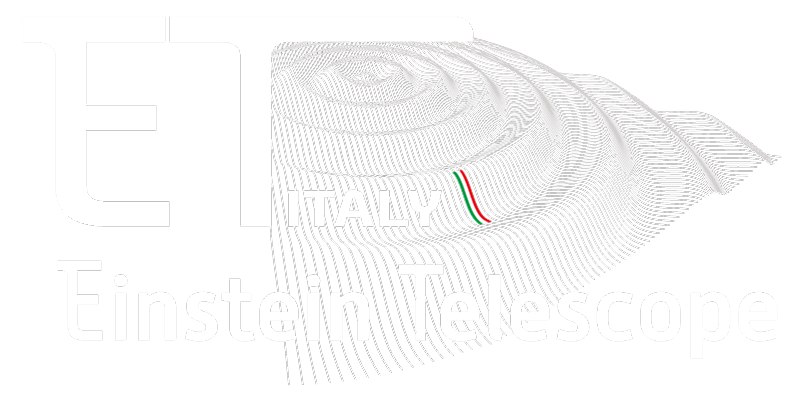 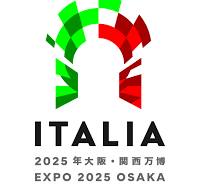 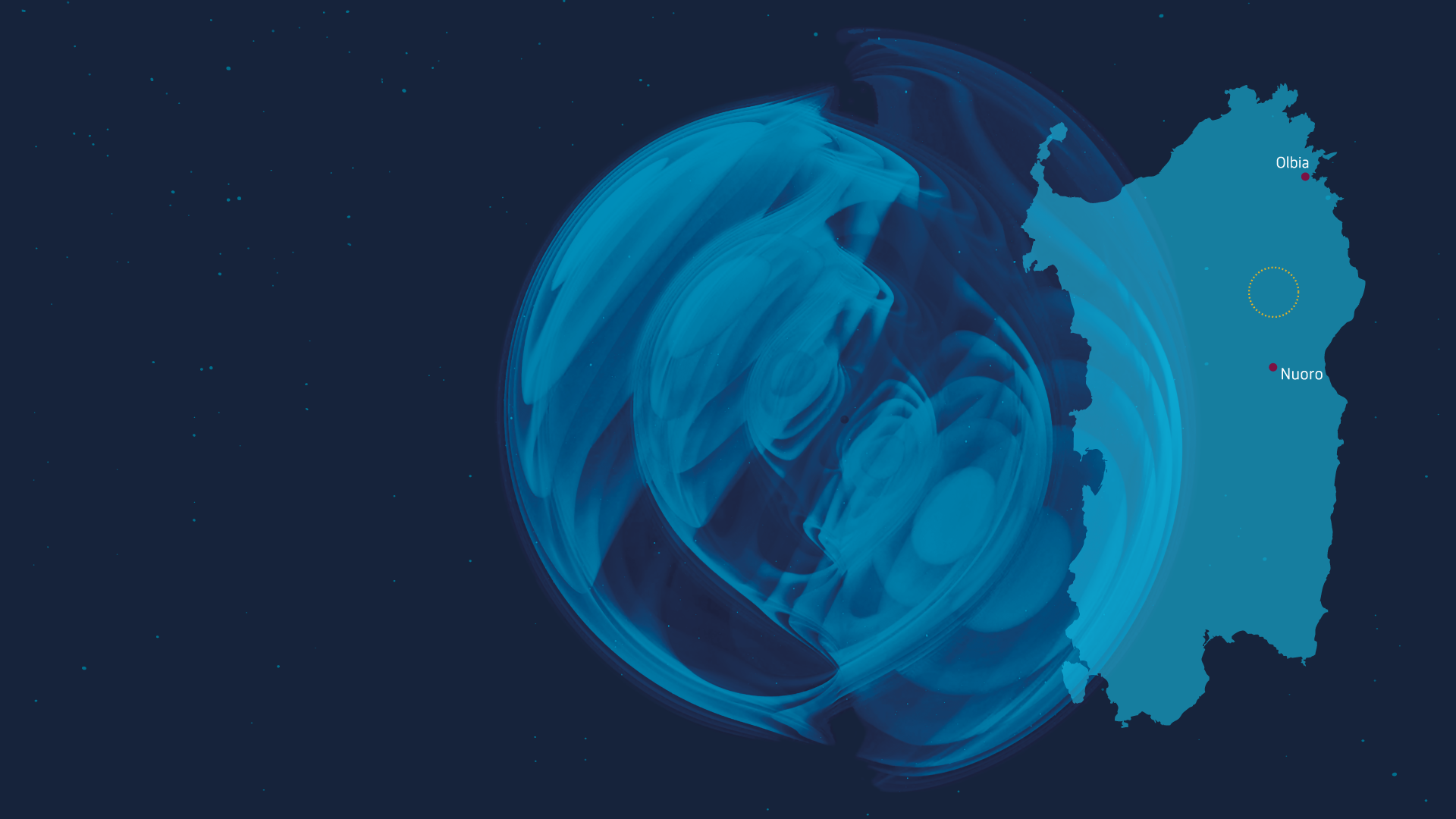 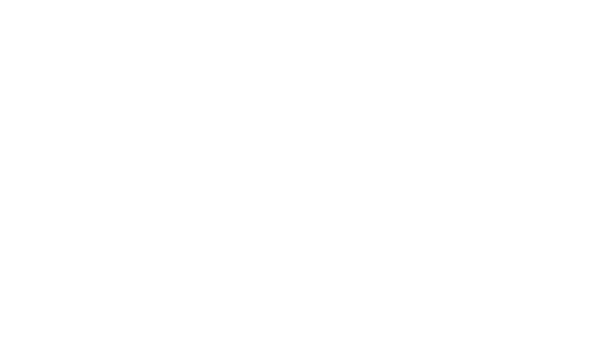 In Summary
168 million euro already invested for the site in Sardinia 
1.3 billion euro committed by the Italian and the Sardinian Government
A total estimated cost for the construction of about 2 billion euro
An overall economic  impact estimated at over 6 billion euro
Thank you very much for your attention

 ありがとうございます
Alberto Masoni – INFN  Research DirectorResponsible for Sardinia of Einstein Telescope Infrastructure Consortium Project